Can you blend the sounds?
zoo
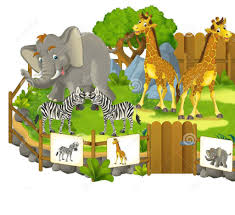 Can you blend the sounds?
boot
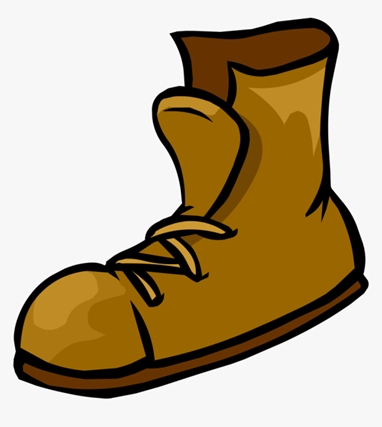 Can you blend the sounds?
moon
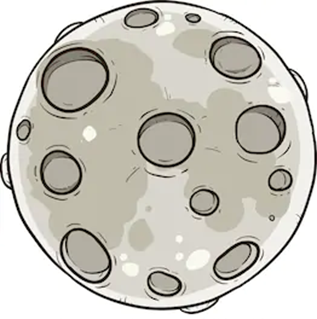 Can you blend the sounds?
roof
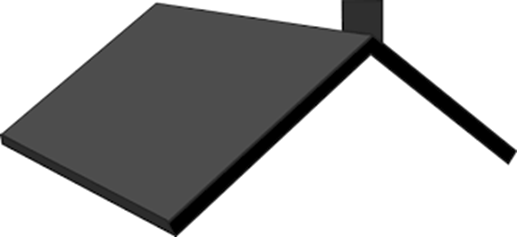